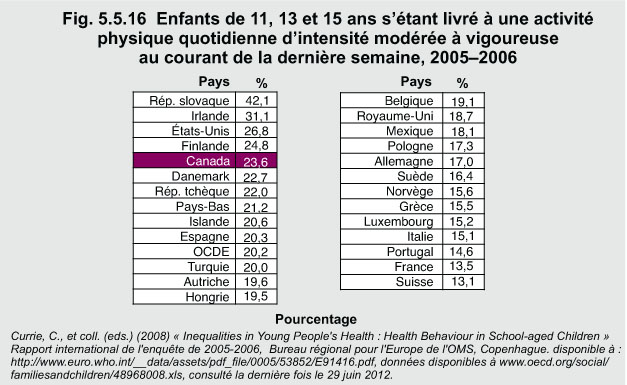 [Speaker Notes: Par rapport aux autres pays de l’OCDE*, en 2005-2006, au Canada, les enfants d’âge scolaire – de 11, 13 et 15 ans – se classaient assez bien quant à leur niveau d’activité physique. Par exemple, en Suisse, seulement 13,1 % des enfants de 11 à 15 ans participaient à une activité d’intensité modérée à vigoureuse, alors qu’au Canada, ce taux était presque le double (23,6 %). 

L’OCDE (Organisation pour la coopération et le développement économiques) est une organisation qui rassemble 30 pays qui croient fermement au système de libre marché. 

Conséquences

Le niveau d’activité physique quotidienne varie beaucoup d’un pays à l’autre pour les enfants de 11, 13 et 15 ans. Cependant, dans presque tous les pays, les garçons et les jeunes enfants sont plus actifs1.

1Currie C, et coll. (eds.) (2008), « Inequalities in Young People’s Health: Health Behaviour in School-aged Children », Rapport international de l’enquête de 2005-2006, Bureau régional pour l’Europe de l’OMS, Copenhague. Disponible à : http://www.euro.who.int/data/assets/pdf_file/0005/53852/E91416.pdf, consulté la dernière fois le
29 juin 2012.]